Oplæg til CMUs konference 15.november 2017
Frederiksberg Gymnasium -
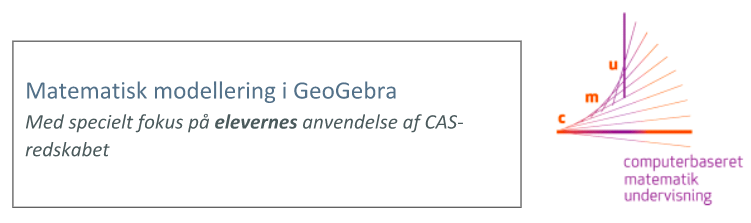 “Det er den, der konstruerer, der lærer”

Didaktiske fokuspunkter for anvendelse af CAS-værktøjet, GeoGebra:
Understøtte begrebsdannelsen
Udforskning af givne matematiske problemer
“Lukke opgaverne op”
[Speaker Notes: Projektet ligger i forlængelse af foregående års skoleprojekt på Frederiksberg Gymnasium, hvor det primære fokus var på lærernes anvendelse af CAS-redskabet GeoGebra.]
Klasser
To 2g-klasser med hhv. Ma B og MA A
SA - Ma - eø (Peter) 
MA - Fy - Ke (Lisbeth)
Lisbeth 2g MA: Modellering med f ’
Udvalgte opgaver fra Projekt: Modellering med f' :
Definition af differentiabilitet.Opgave: Illustrér definitionen af differentiabilitet ved at konstruere en dynamisk GeoGebra-applet.Vink: Opret en skyder for x0. Opret derefter punktet (x0,f(x0)). Højreklik og vælg: “Tænd animation” 
Illustration af eksamensopgave.Opgave: Illustrér problemstillingen i opgave 6 ved at konstruere en dynamisk GeoGebra-applet.

Illustration af eksamensopgave.Opgave: Illustrér problemstillingerne i opgave 4.36 ved at konstruere en dynamisk GeoGebra-applet.
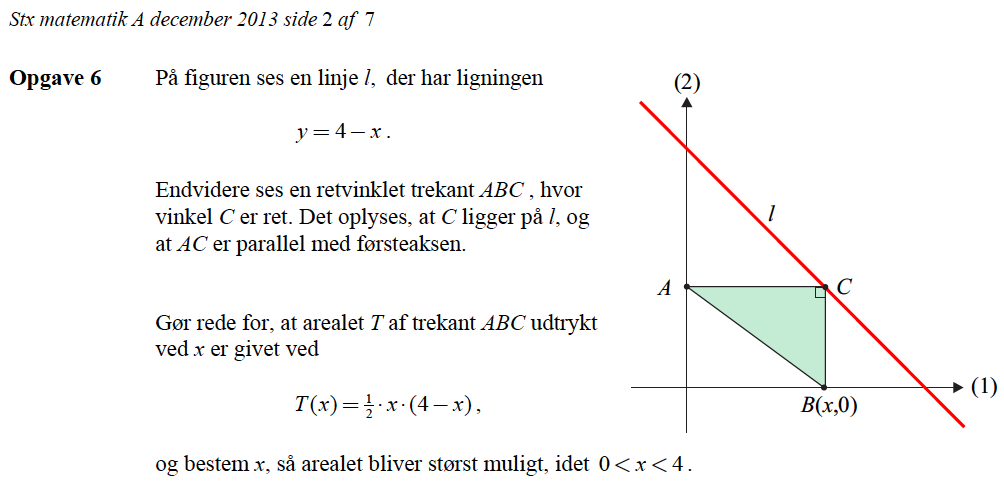 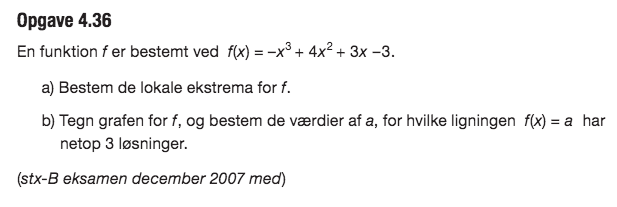 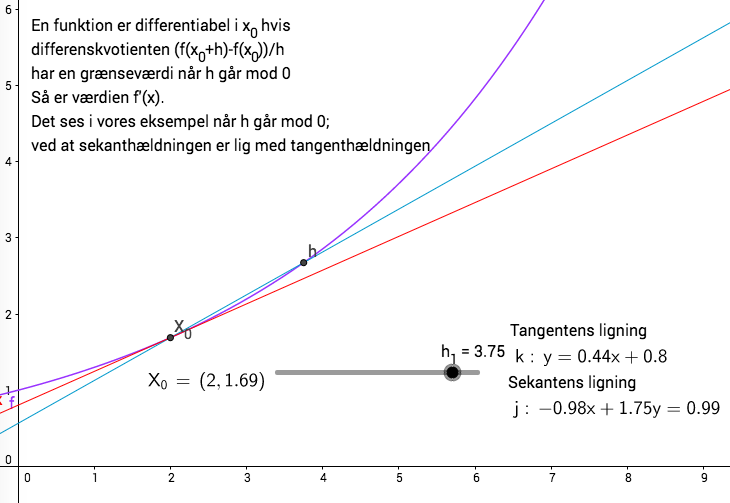 Lisbeth 2g MA: Modellering med f ’
Eksempler på elevarbejde: 

1.Eksempel: Definition af differentiabilitet



2.Eksempel: Definition af differentiabilitet
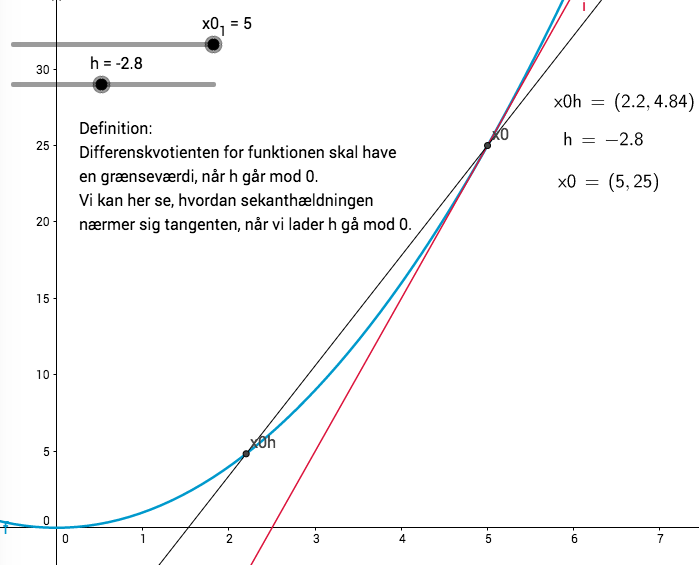 [Speaker Notes: https://sites.google.com/frbgym.dk/mathbook/definition-af-differentiabilitet 
bemærk problemer med værdien h i 1.eksempel
https://sites.google.com/frbgym.dk/mjrm/definition-af-differentiabilitet]
Lisbeth 2g MA: Modellering med f ’
Eksempel på elevarbejde: Illustration af eksamensopgave
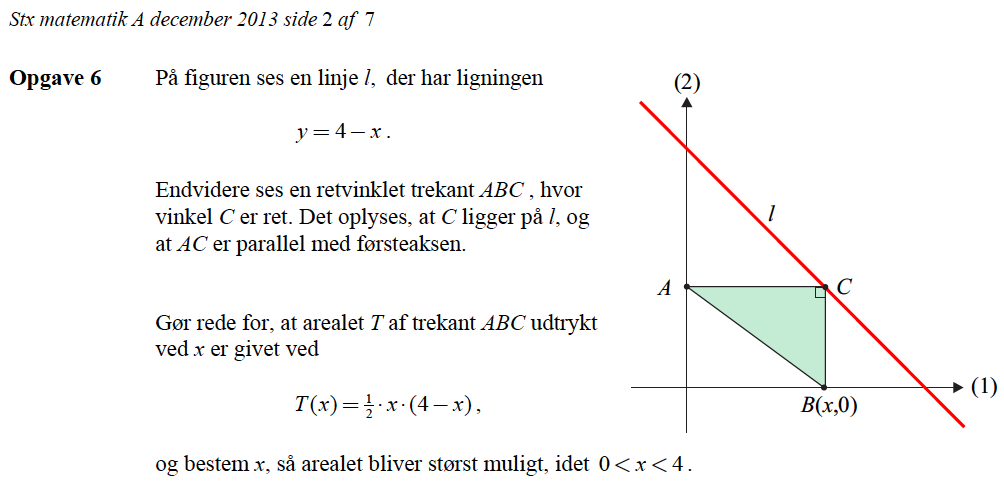 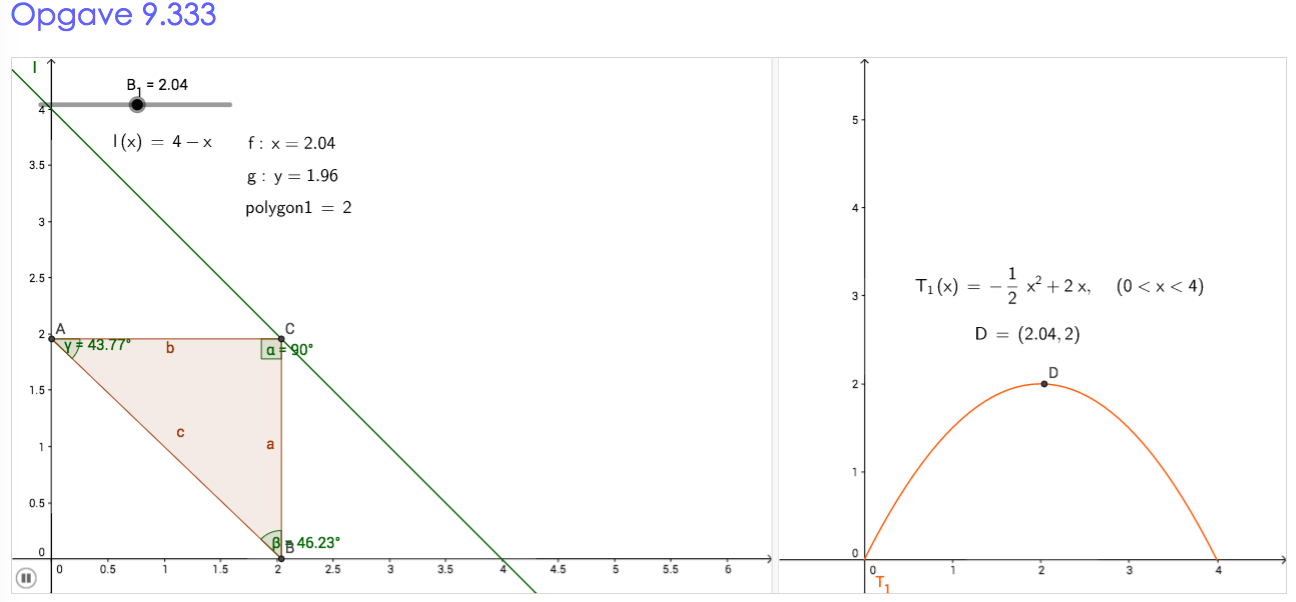 [Speaker Notes: https://sites.google.com/frbgym.dk/mjrm/opgave-9-333]
Lisbeth 2g MA: Modellering med f ’
Eksempel på elevarbejde: Illustration af eksamensopgave
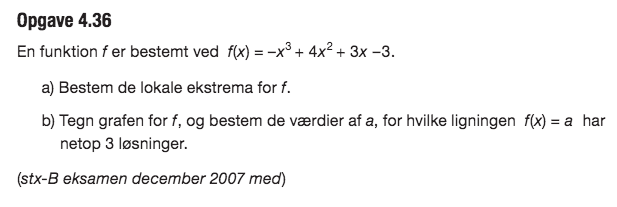 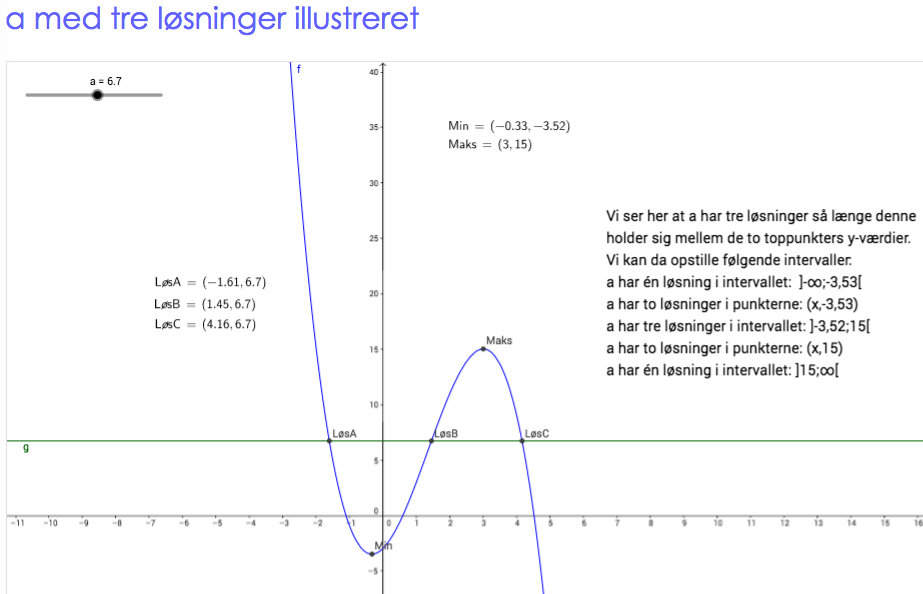 [Speaker Notes: https://sites.google.com/frbgym.dk/leibniz/illustration-af-eksamensopgave-2]